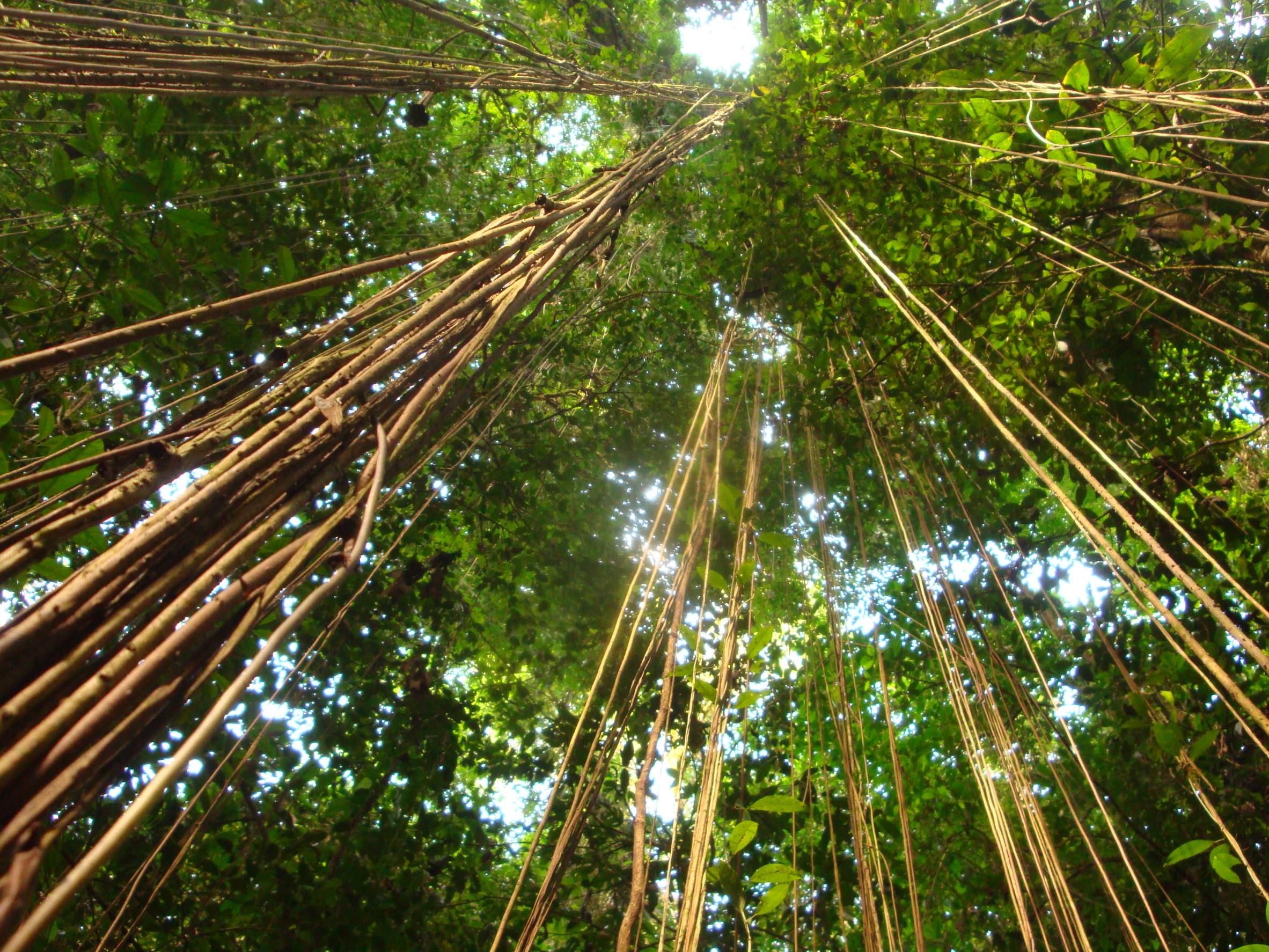 Muskitia Asla Takanka (MASTA)
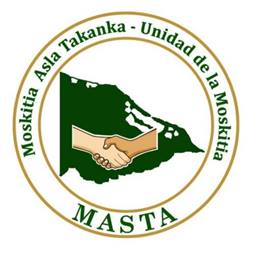 Equator Iniciative Winner 
2015
Información General
Región localizada al noreste de Honduras. 
Compartida con los pueblos indígenas Tawahka, Pech y el pueblo afrodecendiente Garífuna. 
Miskitus son alrededor de 150,000 habitantes localizados en aproximadamente 90% de toda la región Miskita de Honduras.
Intereses Externos por la Región
Sitios Arqueológicos
Megaproyectos Hidroeléctrico
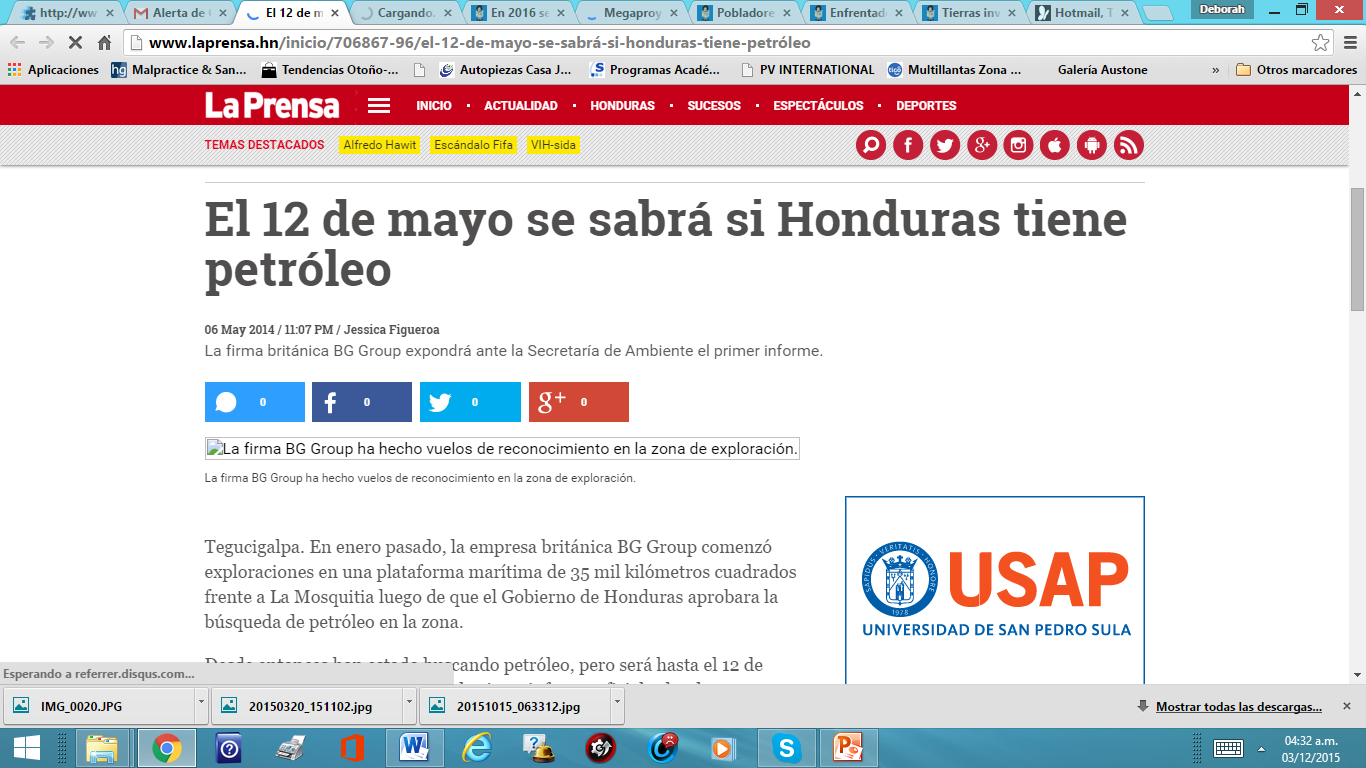 BG Group comenzó exploraciones en una plataforma marítima de 35 mil kilómetros cuadrados frente a La Mosquitia luego de que el Gobierno de Honduras aprobara la búsqueda de petróleo en la zona.
Actividades Ilícitas
Causas
Violación de los derechos sobre el territorio
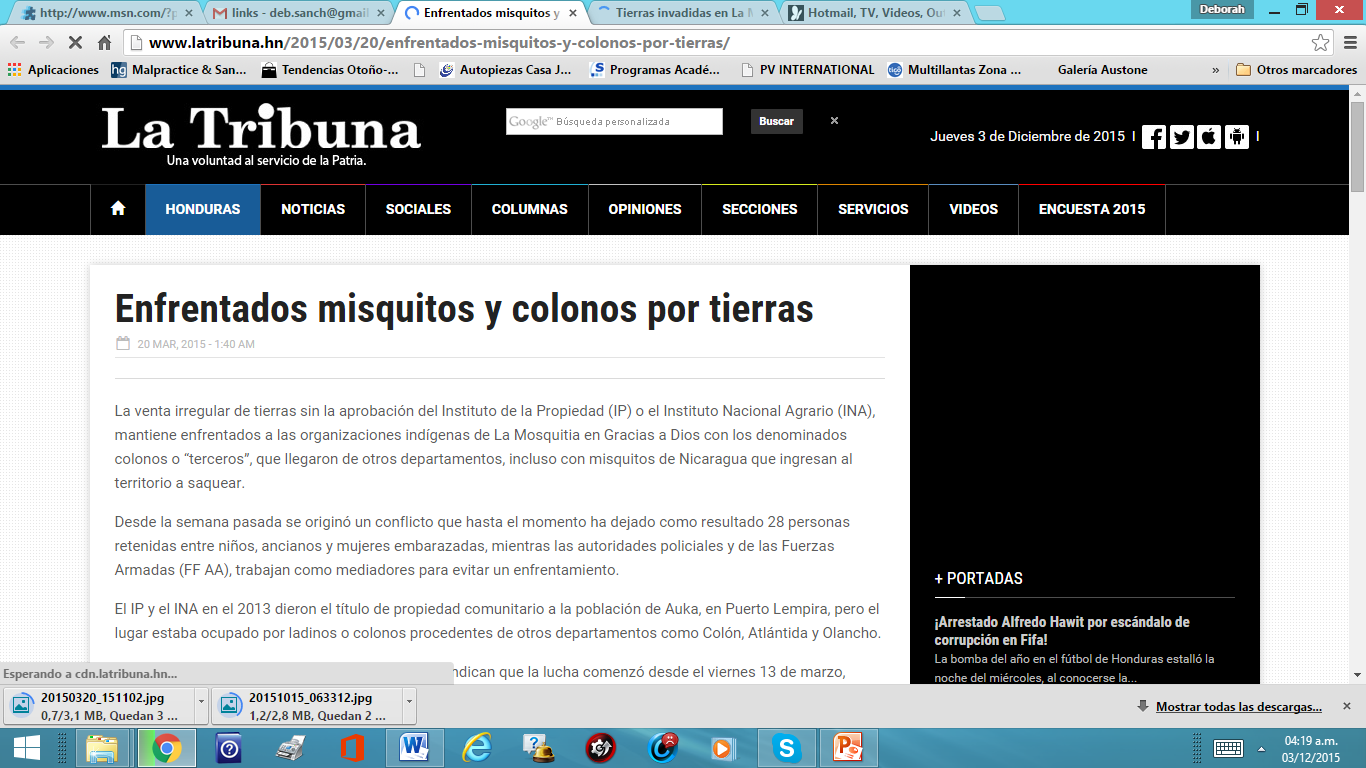 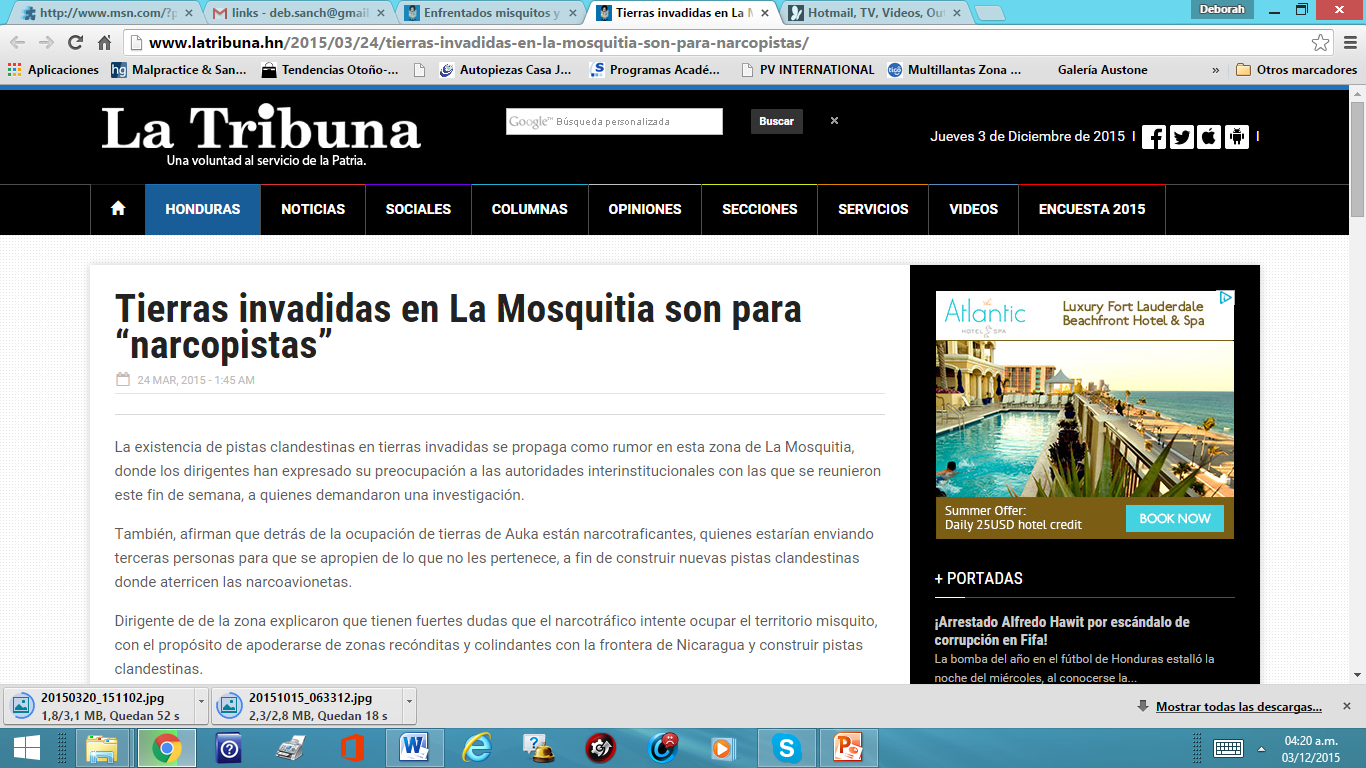 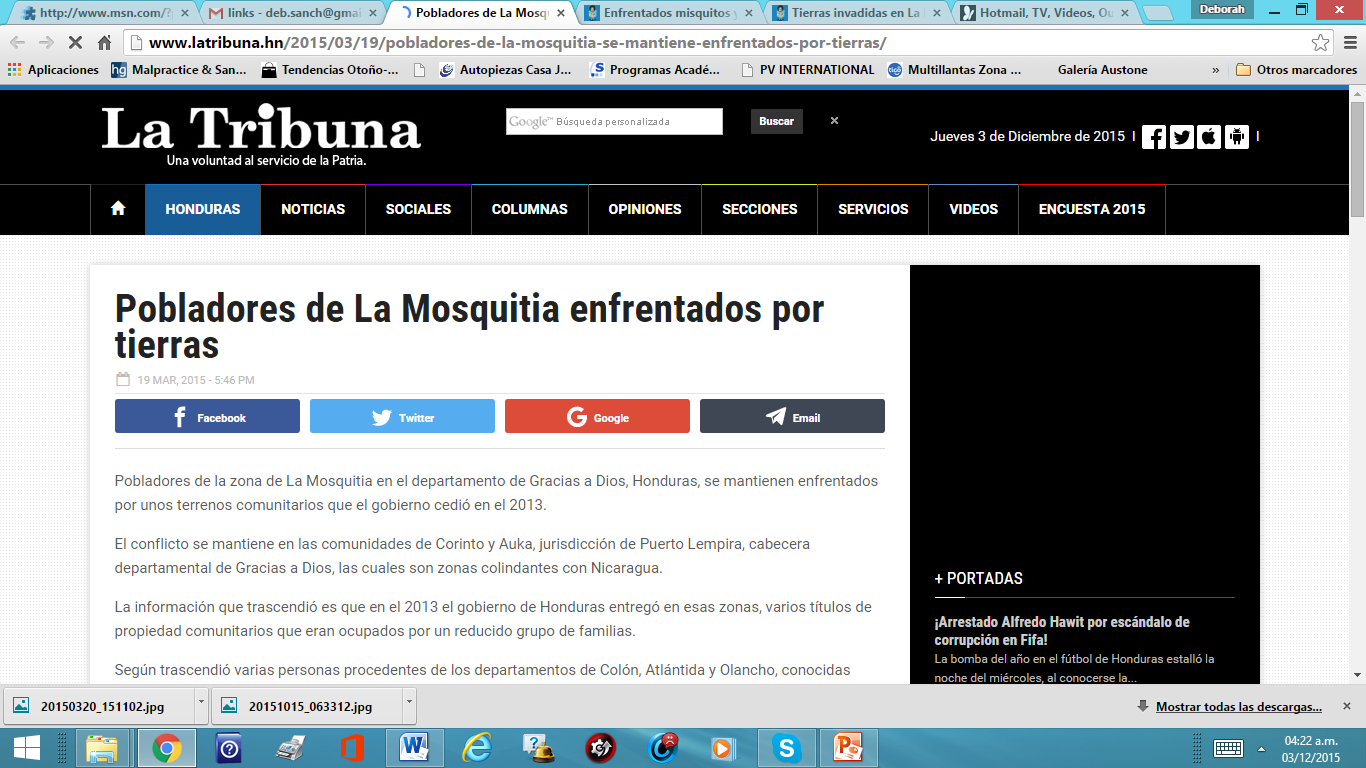 Deforestación de áreas significativas de bosque
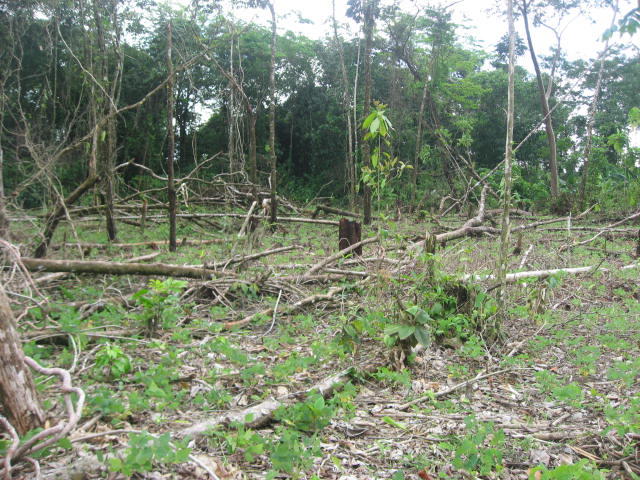 Incendios Forestales
Logros / Beneficios
Área Titulada a Favor del Pueblo Miskitu
Empoderamiento Local
Actividades Económicas Territoriales
Proyectos Comunitarios de Conservación de Biodiversidad
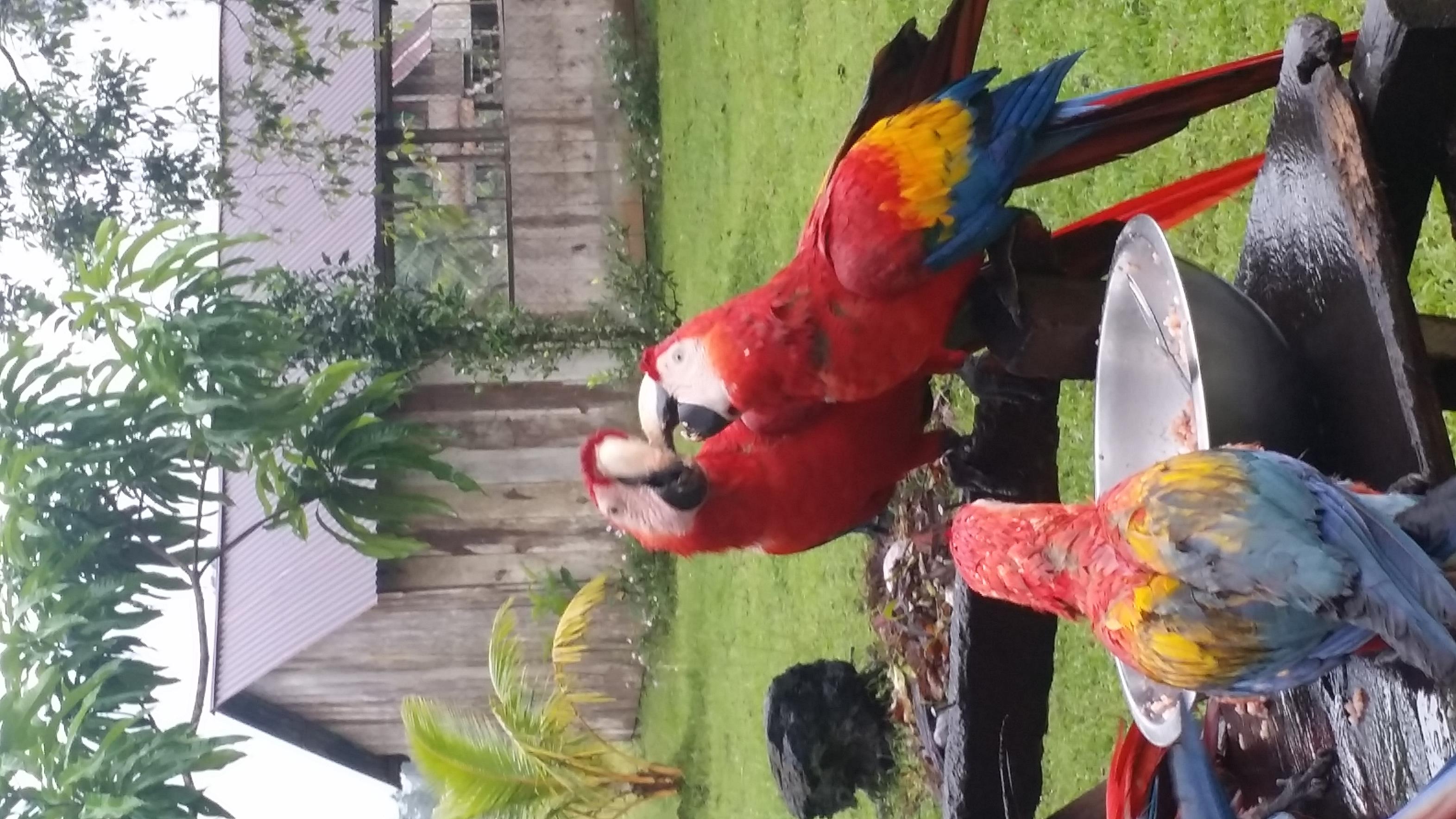 Planes de Vida / Gestión Territorial